Инновационно-методические возможности метапредметной лаборатории НЕУРОКИ факультета подготовки учителей начальных классов
Титаренко Н.Н. руководитель МЛ НОО факультета подготовки УНК   
ЮУрГГПУ     2018
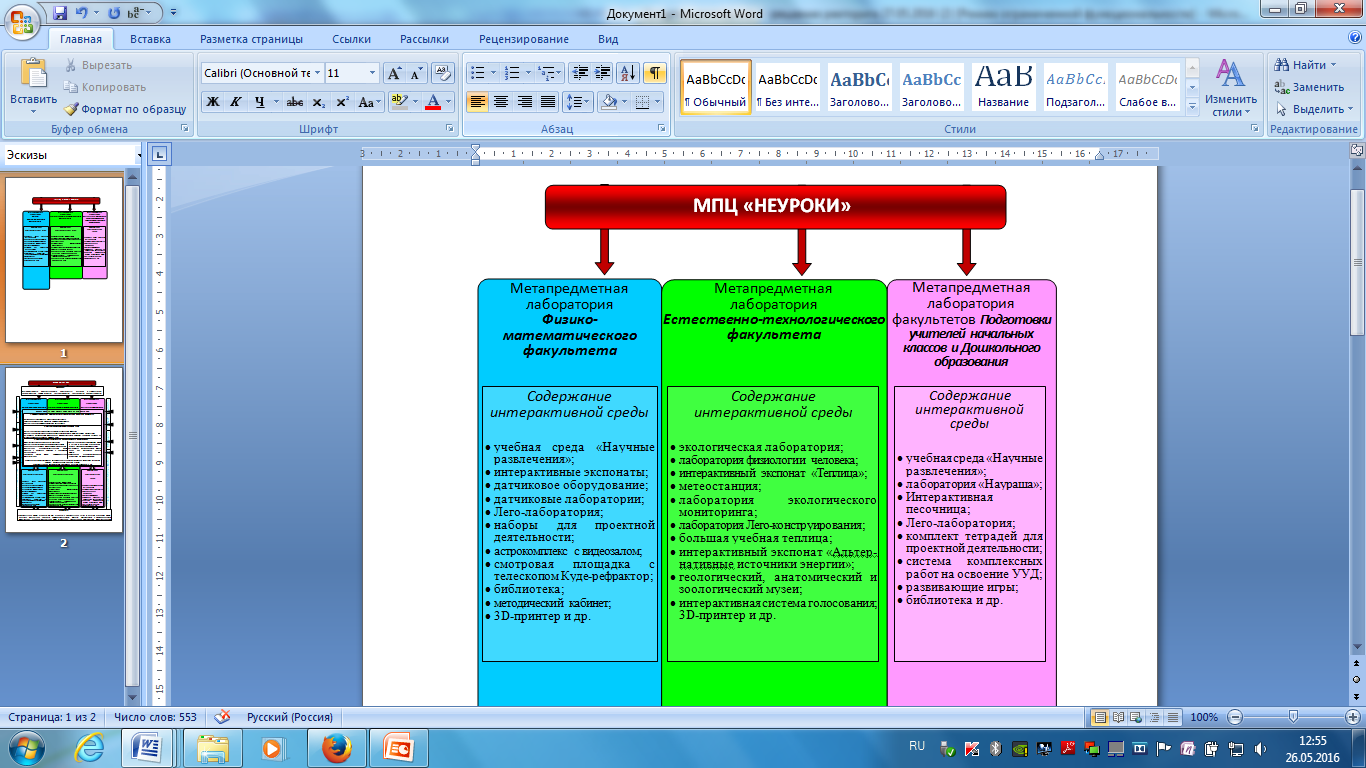 Метапредметная лаборатория начального общего образования
 (МЛ НОО) 
факультета подготовки УНК –подразделение, объединяет в своем составе преподавателей, студентов и педагогов Челябинской области на добровольной основе
Цель деятельности МЛ НОО
содействие в подготовке педагогических кадров начального общего образования, изучение и распространение передового педагогического опыта, внедрение современных технологий метапредметного развития младших школьников.
Задачи лаборатории:
- содействие профессиональному становлению подготовки современного выпускника факультета подготовки УНК  по уровням бакалавриата и магистратуры к научно-методической, информационно-просветительской деятельности по развитию метапредметных планируемых результатов у младших школьников;
Задачи лаборатории:
- внедрение системы университетского партнерства, в том числе в сетевой форме и с использованием дистанционных технологий, занимающимися реализацией метапредметного развития младших школьников; предоставление научно-методических и информационно-просветительских услуг сетевым партнерам и другим образовательным организациям;
Задачи лаборатории:
- взаимодействие с образовательными организациями г. Челябинска и Челябинской области посредством реализации различных программ дополнительного и дополнительного профессионального образования, проведение курсов повышения квалификации, научно-методических семинаров, открытых уроков, мастер-классов, круглых столов и др.
Направления деятельности МЛ НОО
- научно-методическая работа, в том числе разработка методического обеспечения, предоставление материальной базы МЛ НОО для научных исследований бакалавров и магистров, методическая работа с педагогами начального общего образования;
Направления деятельности МЛ НОО
- информационно-просветительская работа, в том числе обзорные, модульные  и интегрированные экскурсии, выставки, практикумы,  профориентационная работа;
- организационная работа, в том числе сетевое взаимодействие и взаимодействие с образовательными организациями, с кафедрами факультета подготовки УНК, с  МПЦ «Неуроки».
Методологические основания технологии развития метапредметных УУД
информационно-репродуктивный подход

                    ИЛИ

системно-деятельностный компетентностный подход
Методологические основания технологии развития метапредметных УУД
Реализация  системно-деятельностного компетентностного подхода обеспечивает процесс развития метапредметных УУД у младших школьников.
Организация группового сотрудничества
Мои гипотезы
Мои эксперименты
4 вида деятельности
Мои наблюдения
Я в конструкторском бюро
Мои эксперименты: 
                исследуют
тайны света, звука, вкуса, температуры, магнитизма, работы органов человека  в цифровой лаборатории. 
         В результате эксперимента мы сделали вывод, что….
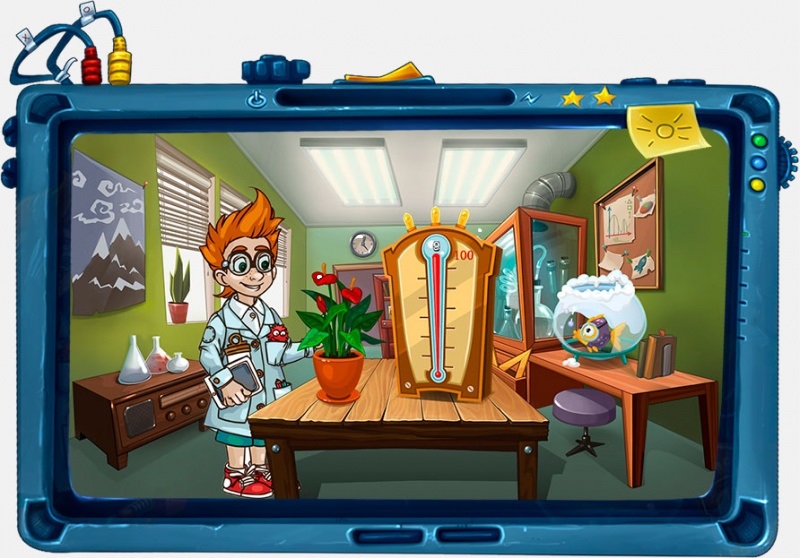 Мои гипотезы:
  делают предположения и проводят  опыты 
с силой магнита, с натяжением и текучестью воды, со свойствами воздуха.. 
В результате опыта мы сделали вывод, что….
Я в конструкторском бюро: оперируют 
величинами: время, объем, производительность; измеряют и сравнивают свой рост, вес.

В результате измерений мы пришли к выводу, что….
Мои наблюдения:
 используют цифровой микроскоп, соотносят текстовую и визуальную информацию.

В результате наблюдений мы увидели, что….
Минутка СЛАВЫ: 

самопрезентация исследовательских достижений одного школьника класса.
Мои достижения в лаборатории
выдвигать гипотезы
делать выводы
быть лидером в группе
договариваться в группе
слушать других
делать сообщение 
работать с новыми приборами
отвечать на вопросы ученых
Формы сотрудничества:
Курсы повышения квалификации для педагогов НОО «Технологии формирования метапредметных универсальных учебных действий у младших школьников в урочной и внеурочной деятельности».
                                           16,36 часов.
Формы сотрудничества:
Практикумы-занятия для младших школьников 3-4 классов в течение учебного года.
Практикумы-занятия для младших школьников разновозрастных групп (летний школьный лагерь).
Городские олимпиады «Я познаю окружающий мир».
Формы сотрудничества:
Мастер-классы для педагогов НОО по реализации технологии формирования метапредметных универсальных учебных действий у младших школьников в урочной и внеурочной деятельности.
тел. 216-57-32, 8 908-579-6087,
e-mail: titarenkonn@cspu.ru
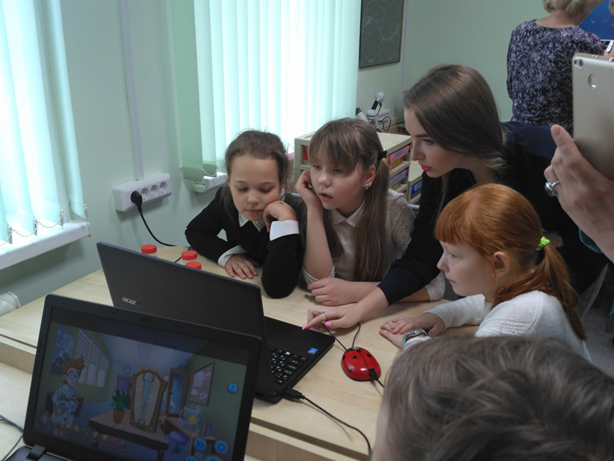